Blijf de baas over je blaas
Programma
Wat is incontinentie?
Bouw bekken(bodem)
Vormen van incontinentie
Wat heeft invloed op incontinentie
Toiletvaardigheden
Blaas & bekkenbodemtraining
Wat is incontinentie?
Ongewenst urineverlies dat een sociaal of hygiënisch probleem vormt en objectief kan worden aangetoond


Bron: International Continence Society (ICS)
Hoe vaak komt het voor?
Minimaal 2x per maand last van ongewenst urineverlies:
29% van de vrouwen van 60 jaar en ouder
9% van de mannen van 60 jaar en ouder

14% van de vrouwen van 65 jaar en ouder heeft dagelijks last van ongewenst urineverlies
Klachten nemen toe met de leeftijd, bij mannen vooral vanaf 80 jaar.

Ook jongere mensen hebben last van ongewenst urineverlies
Wat is er nodig om je urine op te kunnen houden?
Het lastige van incontinentie
Emotionele stress
- schaamte
- angst dat men het ruikt

 Psychosociale gevolgen
- sociaal isolement
Anatomie van het bekken
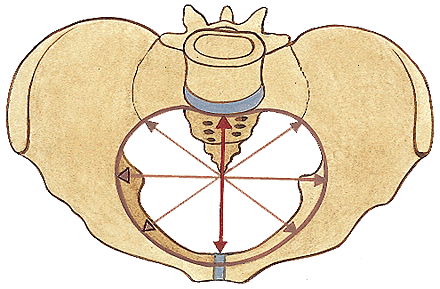 bovenaanzicht
vooraanzicht
Bekkenbodemspieren
dwarsdoorsnede
Ligging
van de 
organen
Functies bekkenbodem
Opvangen druk buikholte
Steun van de organen in het bekken
Afsluiten van:
	- plasbuis
	- endeldarm
Seksualiteitsbeleving
Verschillende vormen van urine incontinentie
Stress incontinentie = ‘hoge druk’
Urge incontinentie = ‘hoge nood’
Gemengde incontinentie
De bekkenbodemspieren kunnen slapper worden door:
. Zwangerschap en bevalling	    . Zwaar lichamelijk werk (tillen)
. Aantal zwangerschappen	     . Chronisch hoesten
. Hormonale veranderingen	     . Overgewicht
  (overgang)			     . Slechte conditie
. Veel persen bij de ontlasting     . Erfelijkheid
Overige factoren die van invloed kunnen zijn
Veroudering
Soepelheid van bekkenbodemspieren neemt af
Soepelheid van blaas verandert
Medicijngebruik
Lichamelijke beperkingen 
Slecht lopen
Slechte handfunctie
Toilethouding (vrouw)
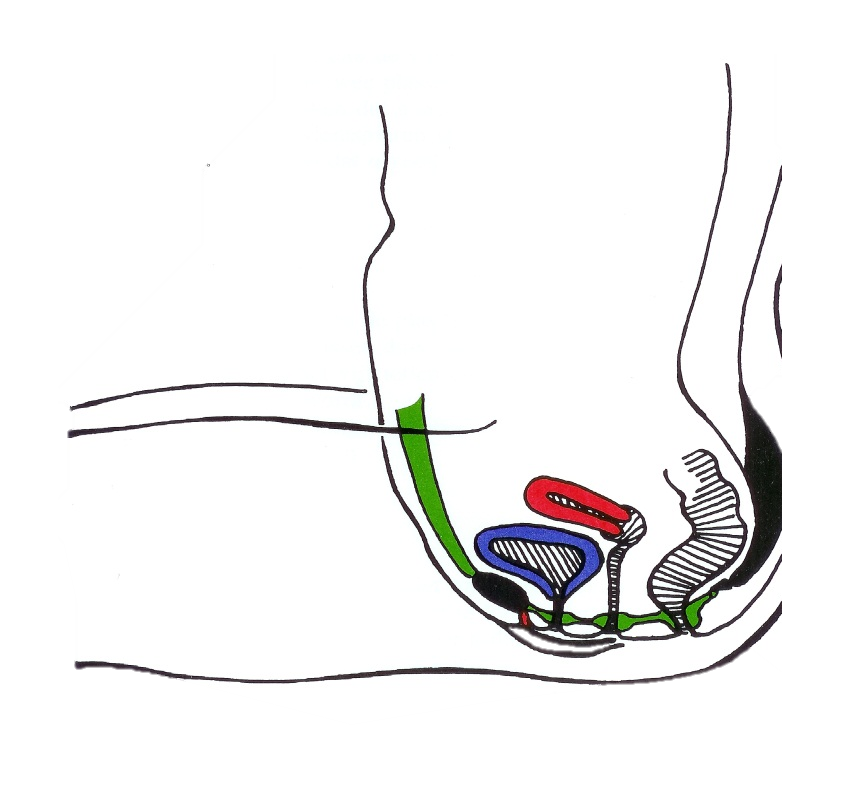 Goed
Fout
Toilethouding (man)
Fout
Goed
Incontinentie bij mannen …
een ander verhaal
Plasadvies
Neem de tijd
Ga ontspannen met beide billen op het toilet zitten
Ontspan de bekkenbodemspieren
Pers niet mee
Plas in één keer uit
Eventueel “leegschudden”
Om nadruppelen te voorkomen kort de bekkenbodemspieren intrekken
Toiletgang
Toilet moet bereikbaar, bruikbaar en haalbaar zijn

Goed kunnen lopen en bewegen bewegingsapparaat is voorwaarde om zelfstandig een toilet te kunnen bereiken

Goede handfunctie en makkelijke kleding
Oefeningen
Stress incontinentie (bij lachen, tillen etc)
 oefenen van de spieren in de bekkenbodem
Urge incontinentie (ineens naar de toilet moeten)
oefenen van de blaas (plassen uitstellen)
Gemengde incontinentie
eerst oefenen van de blaas dan oefenen van de bekkenbodemspieren
Urge incontinentie (ineens moeten plassen)
Oefenen van de blaas:
Aandrang uitstellen
Klokplassen (5 à 6x p/d)
Afleiding
Vochtinname
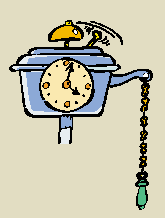 Stress incontinentie (bij lachen, tillen etc.)
Oefenen van de bekkenbodemspieren:

 Bewust maken bekkenbodemspieren
 Ontspanningsoefeningen
 Ademhalingsoefeningen
 Spierfunctietraining bekkenbodem
 Help stippeltjesplassen de wereld uit!
Vergeet niet:
Bekkenbodemspieren zijn willekeurige spieren; je kunt ze met oefenen versterken

Ouderen kunnen hun bekkenbodemspieren evengoed versterken als andere spiergroepen
Bekkenfysiotherapie in de buurt:
Fysiotherapie de Beemden
	Suzanne Bergh
	Kruis 5 Heeze

Bekkenfysiotherapie Geldrop
	Christiene Muydermann
	Dommeldalseweg 1 Geldrop
Vragen?